Gutmanova teorija
Imaž i anti-imaž
Fotografija Huan Davila (@unsplash.com)
Metrijske karakteristike testa
Diskriminativnost
Objektivnost
Pouzdanost
Reprezentativnost
Homogenost
Valjanost
Model klasične testne teorije
Osnovne postavke KTT:
Ukupan skor koji je dati ispitanik postigao na testu jednak je sumi skorova na pojedinim stavkama
Ukupan skor koji je dati ispitanik postigao na testu se može razložiti na pravi skor i skor greške
X = T + E
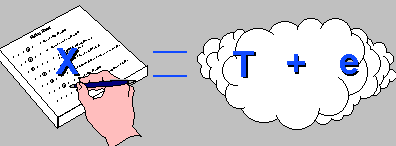 Model klasične testne teorije
Kako znamo koji deo varijanse skorova odlazi na grešku, a koji na pravi skor?
Ne znamo! 
Imamo jednu jednačinu sa dve nepoznate, odnosno beskonačno mnogo tačnih kombinacija vrednosti T i E
Da bismo mogli da izračunamo T i E moramo da postavimo određene pretpostavke o podacima
Ove pretpostavke se odnose na teorije/modele merenja
Manje je ili više verovatno da te pretpostavke zaista važe u populaciji
Model paralelnih indikatora
Najčešće se pod klasičnom testovnom teorijom zapravo misli na model paralelnih indikatora
Šta je indikator?
Indikator može biti isti test u dva merenja, alternativna forma testa… a može biti i stavka
Šta se podrazumeva pod paralelnošću?
Paralelni indikatori imaju jednake prave skorove i jednake varijanse greške
Iz ovih pretpostavki slede i neke dodatne (jednakost varijansi pravih skorova, varijansi ukupnih skorova, jednakost aritmetičkih sredina pravih skorova…)
Postoji više varijanti modela paralelnih indikatora
Navedeni zahtevi su strogi, pa se postavlja pitanje njihove ispunjenosti u praksi
Model paralelnih indikatora
Postoje i manje strogi modeli – što model ima manje pretpostavki, veća verovatnoća da odgovara realnim situacijama testiranja
Model tau-ekvivalentnih indikatora
Tau je T, odnosno pravi skor
Pretpostavka je samo da je pravi skor isti za sve ajteme
Ali da li je svaki ajtem jednako dobar indikator konstrukta?
Kongenerički model
Pretpostavka je samo da svi ajtemi predstavljaju indikatore istog konstrukta
McDonald’s omega koeficijent
Gutmanov model
Gutmanov model
Pravi skor je imaž, a skor greške anti-imaž
Imaž je proporcija varijanse neke varijable koju je moguće predvideti na osnovu n-1 preostalih varijabli u skupu 
Onaj deo koji se „ogleda“ u drugim varijablama
Kako bismo statistički mogli da izrazimo imaž?
Statistički to je multiplo R2  
Anti-imaž je preostala varijansa, ona koja ne može da se objasni na osnovu drugih varijabli u skupu
Kako bismo nju izrazili statstički?
To je 1- R2
Gutmanov model
Pravi skor je imaž, a skor greške anti-imaž
Na primer, ako imamo test znanja iz psihometrije:
Imaž je onaj procenat (proporcija) varijanse pitanja „Šta je ICC?“ koji možemo da predvidimo na osnovu odgovora na sva druga pitanja iz testa, npr. „Koji obrazac daje donju granicu pouzdanosti?“ ili „Koja je prva faza u konstrukciji novog mernog instrumenta?“
Anti-imaž je procenat (proporcija) varijanse pitanja „Šta je ICC?“ koji se ne može predvideti na osnovu svih drugih pitanja u testu
Gutmanov model
Isto važi i ako posmatramo rezultat bilo kog ispitanika
Njegov rezultat na svakoj varijabli može se razložiti na:
Rezultat predviđen na osnovu odgovora na preostalim varijablama – imaž
Nepredviđeni deo – anti-imaž
Gutmanov model
Isto važi i ako posmatramo rezultat bilo kog ispitanika
Na primer, ako imamo test znanja iz psihometrije:
Imaž je naše očekivanje o tome kako će Jovana odgovoriti na pitanje „Šta je ICC?“ ako znamo njene odgovore na sva druga pitanja iz testa, npr. „Koji obrazac daje donju granicu pouzdanosti?“ ili „Koja je prva faza u konstrukciji novog mernog instrumenta?“
Kod binarnih varijabli gde su odgovori 0 i 1, intuitivnije je da razmišljamo o imažu kao o verovatnoći da se odgovori tačno (pre nego kao o pravom skoru za jedno pitanje)
Anti-imaž je onaj deo Jeleninog odgovora na pitanje „Šta je ICC?“ za koji nam njeni odgovori na sva druga pitanja u testu ne pomažu da ga predvidimo
Intuitivno možemo da ga posmatramo kao verovatnoću da pogrešimo u proceni, verovatnoću da Jelena „slučajno“ tačno/pogrešno odgovori na ovo pitanje
Matrični zapis
Z = Z’ + E
Z - dobijeni rezultat
Z’- rezultat predviđen na osnovu preostalih varijabli -  isto što i T odnosno pravi skor
E - rezidual
=
+
Matrični zapis
Šta je u redovima, a šta u kolonama ovih matrica?
Ispitanici su u redovima, varijable u kolonama
Npr. Marko, Milica, Jelena… i „Šta je pouzdanost?“, „Koje su granice intervala poverenja od 95%?“
=
+
Matrični zapis
Šta je Z’32?
Imaž (predviđeni skor) ispitanice 3 na varijabli 2 (Jelena – „95% interval poverenja“)
Šta je E53?
Anti-imaž (rezidual) ispitanice 5 na varijabli 3 (Slavica – „Kendalovo W“)
=
+
Imaž i anti-imaž u SPSS-u
Imamo bazu skorova ispitanika na testu znanja iz psihologije
Standardizovaćemo varijable
A zatim ćemo za svaku da izračunamo imaž i anti-imaž
Sirovi skorovi
Standardizovani skorovi
Standardizovani skorovi
Koliko različitih vrednosti imamo za svako od pitanja?
Dve! Pošto su izvorne varijable binarne, i standardizovane varijable imaju samo dve moguće vrednosti – z skor koji odgovara nuli i z skor koji odgovara jedinici
Da li su z skorovi isti za sva pitanja?
Nisu! Konkretne vrednosti zavise od težine pitanja (odnosno proporcije ispitanika koji su tačno/netačno odgovorili na pitanje)
Kreiranje imaža i anti-imaža varijable
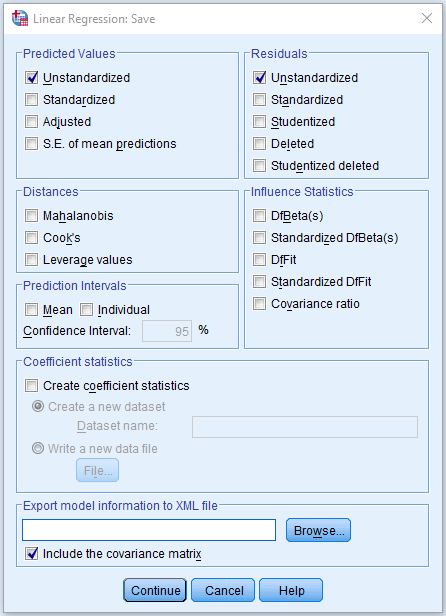 Matrica imaž skorova
Matrica imaž skorova
Koliko sada imamo različitih vrednosti za svako pitanje?
Mnogo
Zašto?
Zato što predviđeni skorovi svakog od ispitanika zavise od njegovih/njenih odgovora na sva ostala pitanja
Da li su imaž skorovi isti za sva pitanja?
Nisu! Vrednosti zavise i od težine pojedinačnog pitanja i od odgovora ispitanika na druga pitanja
Matrica anti-imaž skorova
Z skorovi, imaž i anti-imaž
Z = Z’ + E
-2.30316 = -1.01097 + (-1.29264)
-1.20254 = -0.92510 + (-0.27744)
Z skorovi, imaž i anti-imaž
Varijansa ukupnog skora se može razložiti na varijansu imaža i varijansu anti-imaža
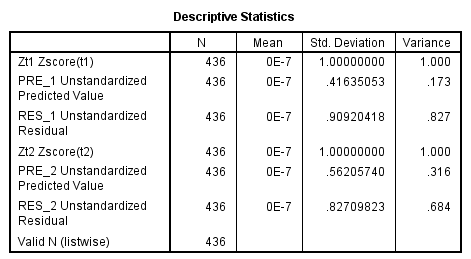 Z skorovi, imaž i anti-imaž
Čemu je jednaka varijansa imaža?
Multiplom R2
A varijansa anti-imaža?
Rezidualu, 1 - R2
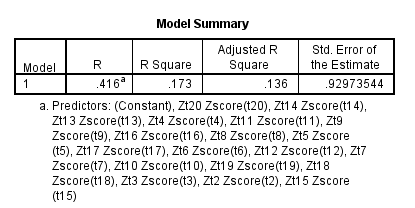 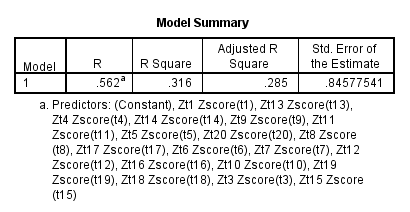 Z skorovi, imaž i anti-imaž
Pošto se varijanse imaža i anti-imaža sabiraju do 1 (varijansa standardizovane varijable) u pitanju su decimalni brojevi manji od 1
Obično je varijansa imaža relativno mala
Imamo ograničen broj drugih pitanja u testu, što ograničava i predikciju
Ali i načelno, ne bismo očekivali da objasnimo 100% varijanse
Svako pitanje sadrži neku jedinstvenu varijansu – inače nam nije potrebno u testu
Ako se odgovori na pitanje „Šta je imaž?“ mogu u potpunosti predvideti na osnovu odgovora na druga pitanja – ono ne donosi nove informacije
Pauza za pitanja!
Da li je sve do sada bilo jasno?
Matrica korelacija
Koje su dimenzije matrice korelacija?
k x k
Šta je k?
Broj varijabli
Šta se nalazi na dijagonali ove matrice?
Jedinice (korelacija varijable sa samom sobom)
A šta van dijagonale?
Korelacije
Matrica korelacija
U redovima su:
Pouzdanost, CI, …
U kolonama su:
Pouzdanost, CI, …
Matrica korelacija
Šta je r13?
Korelacija pitanja 1 (šta je imaž) i pitanja 3 (ICC)
Matrica korelacija
Šta je kovarijansa?
Kovarijansa je nestandardizovana korelacija, odnosno korelacija je standardizovana kovarijansa
Ako su varijable standardizovane – korelacije i kovarijanse su iste
Šta je na dijagonali, a šta van dijagonale matrice kovarijansi?
Varijanse i kovarijanse stavki
Varijansa svakog od pitanja na testu „Šta je pouzdanost?“, „Koje su granice intervala poverenja od 95%?“…
Kovarijansa pitanja
Kovarijansa imaža
Kao što možemo da napravimo matricu korelacija / kovarijansi sirovih skorova – možemo napraviti matricu kovarijansi imaža (predviđenih skorova koje smo dobili tako što smo za svaku varijablu izračunali predviđenu vrednost na osnovu preostalih varijabli u skupu)
Kovarijansa imaža
Koje su dimenzije matrice kovarijansi imaža?
k x k
Šta je ovde na dijagonali?
Imaž stavke (multiplo R2)
Proporcija varijanse svakog od pitanja na testu (npr. „Šta je pouzdanost?“) koja se može objasniti na osnovu svih drugih pitanja na testu
Šta je van dijagonale?
Kovarijansa stavki koja se može objasniti na osnovu imaža svake stavke (kovarijansa pravih skorova)
Onaj deo kovarijanse pitanja o pouzdanosti i intervalu poverenja koji se može objasniti na osnovu odgovora ispitanika na sva druga pitanja na testu
Ako znamo odgovore na ostala pitanja – koliko dobro možemo da predvidimo koliko će korelirati odovor na pitanje o pouzdanosti i na pitanje o CI?
Kovarijansa imaža
U redovima su:
Pouzdanost, CI, …
U kolonama su:
Pouzdanost, CI, …
Kovarijansa anti-imaža
Takođe je moguće izračunati i kovarijansu antimaža (rezidualnih skorova koje smo dobili tako što smo za svaku varijablu izračunali predviđenu vrednost na osnovu preostalih varijabli u skupu i onda to oduzeli od jedinice)
Kovarijansa anti-imaža
Koje su dimenzije matrice anti-imaž kovarijansi?
k x k
Šta je na dijagonali?
1 – R2, varijansa greške (unikvitet)
Proporcija varijanse svakog od pitanja na testu (npr. „Šta je pouzdanost?“) koja se ne može objasniti na osnovu svih drugih pitanja na testu, koja je jedinstvena
Šta je van dijagonale?
Kovarijanse grešaka
Parcijalne korelacije svake stavke sa svakom drugom (ali sa obrnutim predznakom)
Korelacija između pitanja o pouzdanosti i IC kada bismo držali konstantnim (zanemarili) odgovore na sva druga pitanja
Kovarijansa anti-imaža
Šta je van dijagonale?
Kovarijanse grešaka
Prema KTT kakve bi trebalo da budu kovarijanse grešaka?
One su po definiciji nulte!
rEjEk = 0
Videćemo da li je to u praksi zaista tako
Kovarijansa anti-imaža
U redovima su:
Pouzdanost, CI, …
U kolonama su:
Pouzdanost, CI, …
Razlaganje matrice kovarijansi
Ono što važi za skor pojedinačnog ispitanika (X = T + E), i za matricu skorova (Z = Z’ + E), važi i za matricu kovarijansi
=
+
Kovarijansa u SPSS-u
Prvo ćemo izračunati kovarijansu standardizovanih varijabli
A zatim i varijabli u kojima se nalaze imaž i anti-imaž skorovi
Kovarijansa u SPSS-u
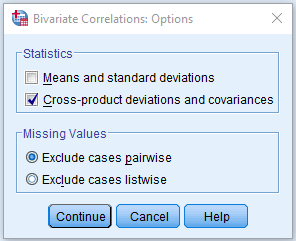 Kovarijansa Z skorova
Kovarijansa Z skorova
Kovarijansa Z skorova
Kovarijansa imaž skorova
Kovarijansa imaž skorova
Kovarijansa imaž skorova
Čemu su jednake dijagonalne vrednosti matrice kovarijansi imaža?
Multiplom R2
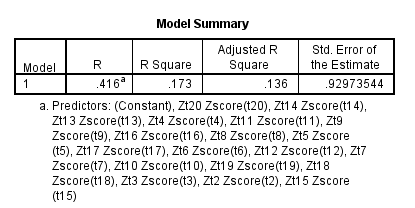 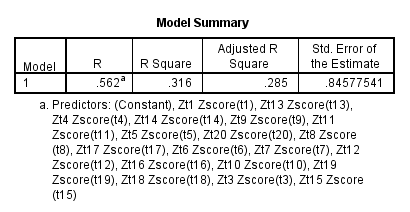 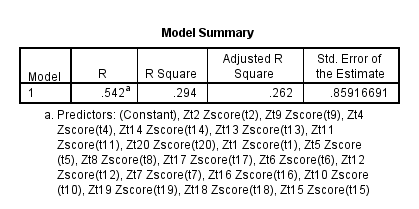 Kovarijansa imaž skorova
Kovarijansa imaž skorova
Čemu su jednake vandijagonalne vrednosti u matrici imaž kovarijansi?
Kovarijansi pravih skorova
Kakve su kovarijanse imaža (pravih skorova) u poređenju sa korelacijama imaža (pravih skorova)?
Korelacije imaža (pravih skorova) su visoke – jer smo izbacili grešku iz njih
Ali su kovarijanse niže, jer se množe varijansom, a varijansa imaža je manja od 1
Kakve su kovarijanse pravih skorova u poređenju sa kovarijansama ukupnih skorova?
Takođe, po pravilu niže (i zbog niže varijanse, a i zato što postoje parcijalne korelacije)
Kovarijansa anti-imaž skorova
Kovarijansa anti-imaž skorova
Čemu su jednake dijagonalne vrednosti matrice kovarijansi anti-imaža?
1 - multiplo R2
1 - .173 = .827
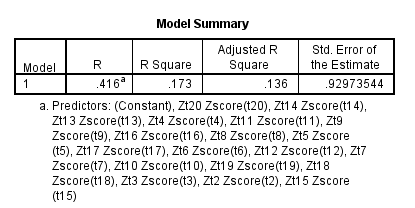 Kovarijansa anti-imaž skorova
Kovarijansa anti-imaž skorova
Čemu su jednake vandijagonalne vrednosti u matrici anti-imaž kovarijansi?
Kovarijansi skorova greške
Kojoj vrednosti teže kovarijanse grešaka?
Nuli
Ali u Gutmanovom modelu korelacije grešaka su dozvoljene i postoje!
Kakve su kovarijanse anti-imaža (grešaka) u poređenju sa korelacijama anti-imaža (grešaka)?
Niže, jer se množe varijansom anti-imaža koja je manja od 1
Ali je razlika mala jer i jedne i druge teže nuli
Kakve su kovarijanse skorova greške u poređenju sa kovarijansama ukupnih skorova?
Po pravilu niže
Gutmanova teorema
Zamislimo situaciju da imamo beskonačno mnogo pitanja koja pokrivaju gradivo iz Psihometrije
Šta se dešava sa varijansom imaža i anti-imaža kada broj varijabli teži beskonačnosti?
Ili, šta se dešava sa multiplim R2 kada broj prediktora raste?

Što je broj prediktora veći to je proporcija predviđene varijanse (imaža) veća, a reziduala (anti-imaža) manja
Što su varijanse manje to su i kovarijanse manje!
Kovarijansa imaža
Šta se dešava sa vrednostima u matrici imaž kovarijansi kada broj varijabli teži beskonačnosti?
Vrednosti na dijagonali (multiplo R2) teže pouzdanosti (varijansi pravog skora)
Vandijagonalni elementi (I) teže vrednostima matrice korelacija
Kovarijansa anti-imaža
Šta se dešava sa vrednostima u matrici anti-imaž kovarijansi kada broj varijabli teži beskonačnosti?
Dijagonalni elementi teže grešci / unikvitetu (1 – pouzdanost)
Vandijagonalni elementi teže nuli
Ovakva matrica se naziva 
Dijagonalna matrica (matematički – ima samo vrednosti na dijagonali)
Matrica unikviteta (psihometrijski – sadrži samo jedinstvenu varijansu)
Implikacije modela
Ako prihvatimo ove sasvim logične premise sa ciljem postizanja izračunljivosti pravog skora i skora greške onda:
Skorovi greške imaju međusobne nenulte korelacije
Skorovi grešaka koreliraju sa pravim skorovima drugih varijabli (parcijalne korelacije)
Ostaje jedino da pravi skor i skor greške jedne varijable međusobno ne koreliraju
Implikacije modela
Ali kada broj varijabli teži beskonačnosti –> kovarijanse grešaka teže nuli – što je pretpostavka klasične testovne teorije (modela paralelnih indikatora) 
Drugim rečima - klasična teorija merenja je specijalni slučaj Guttmanovog modela merenja kada broj stavki teži beskonačnosti
Hvala na pažnji!
Pitanja?